自分の番号のところに座ってください
モニターに左上に番号が書いてあります。
第１CALL教室の使い方
情報科　　能城　茂雄（のしろ　しげお）
本体の電源を入れる
画面の電源には触らない
画面のここは
触らない
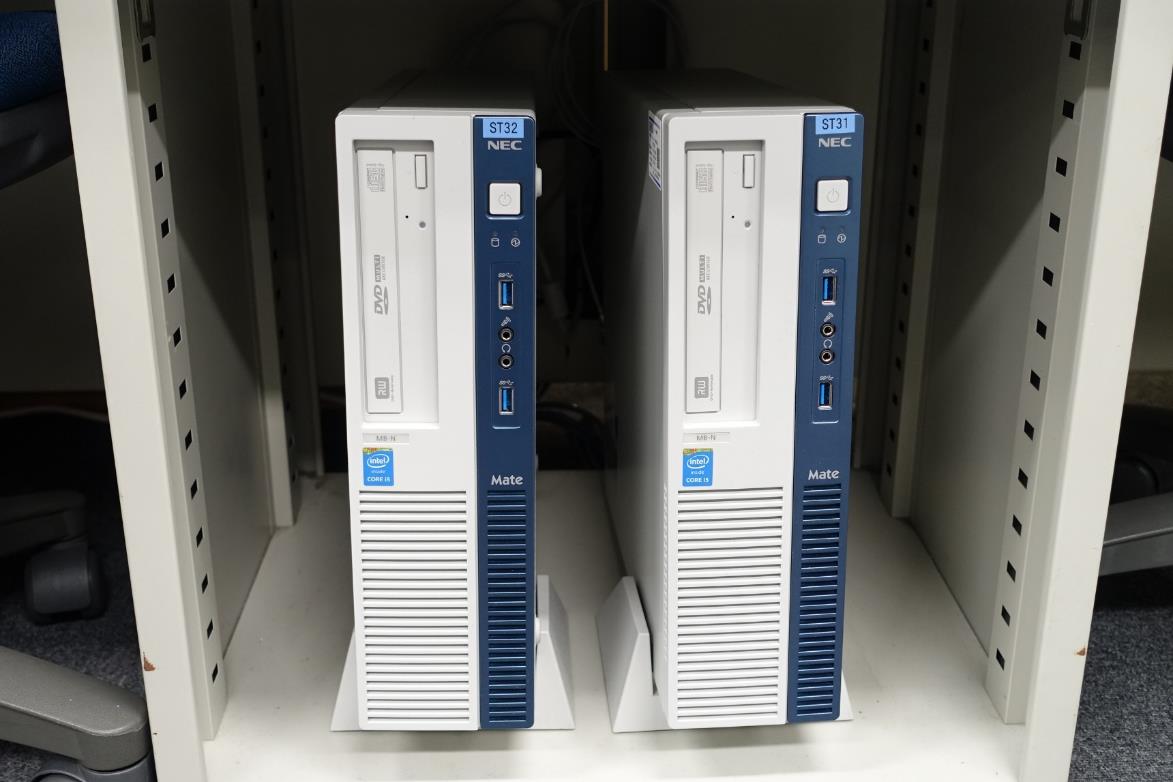 電源ボタン
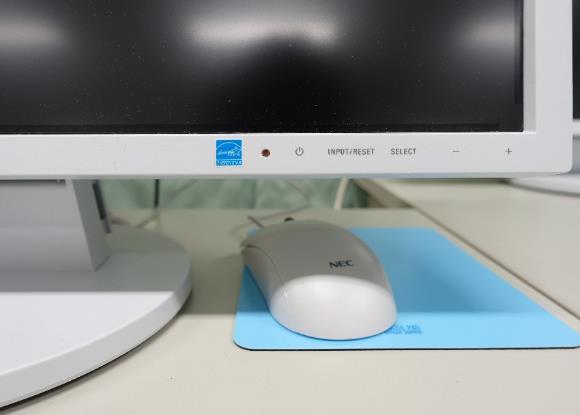 能城茂雄　http://noshiro.shgeo.jp/
授業が終わったら
消しゴムのゴミなどは床に落とさない
窓は開けない！
汚れていたらOA クリーナー等を活用
キーボード・マウスは所定の位置
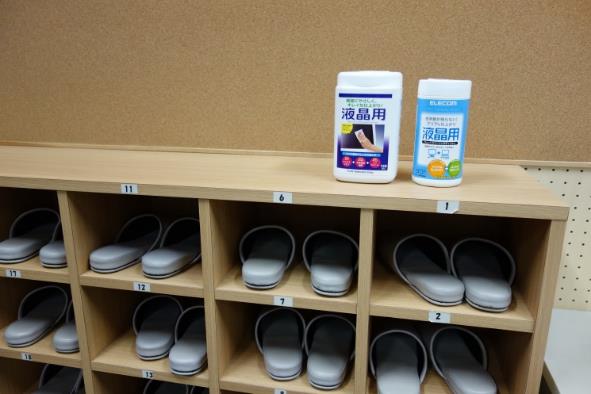 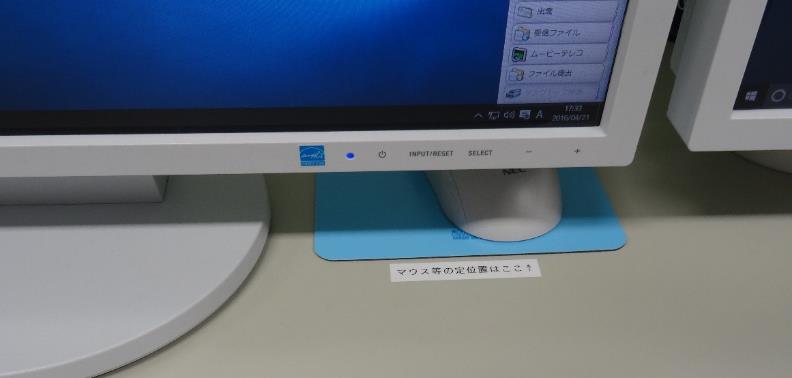 次に使う人が気持ちよく使えるように！
物は定位置に！
マウスや、ヘッドセットのコードを出したままにしない！
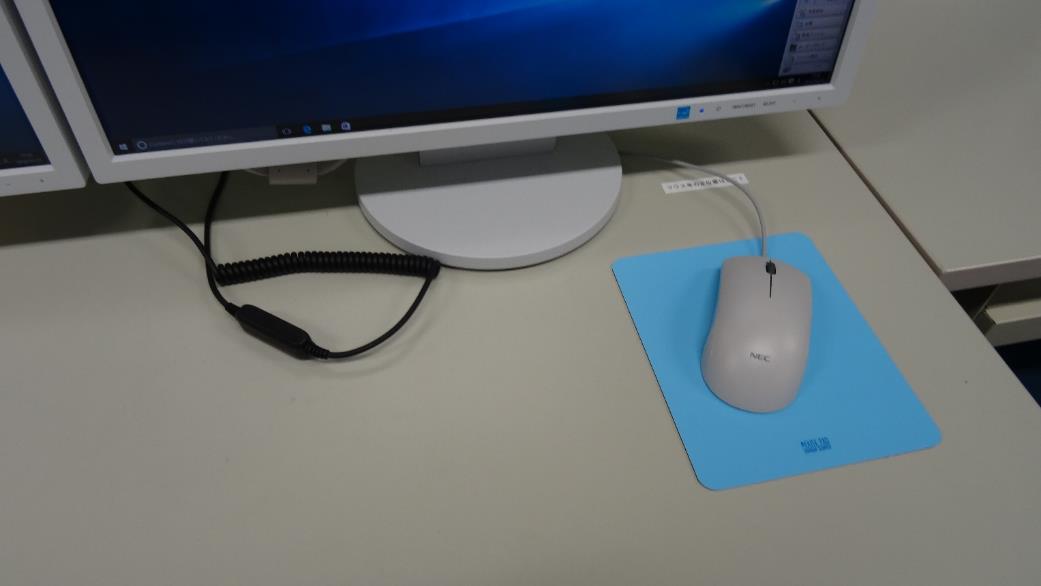 IDとパスワードの配布
ID(identification)
利用する権利がある人のみPC利用可能
貸し借り厳禁 -> 禁を犯すと犯罪
IDは個人に利用権があることの証

仮パスワードを各自に配布
パスワードは他人には知られてはいけない
パスワードを変更する
パスワードのポイント
自分だけが知っている
自分は忘れない
誕生日や電話番号などは使わない
短すぎない
学校の場合は８文字程度
法則性がない
パスワードを決めたら、ヒントをメモする！！
パスワードの設定方法
「Ctrl」＋「Alt」＋「Delete」
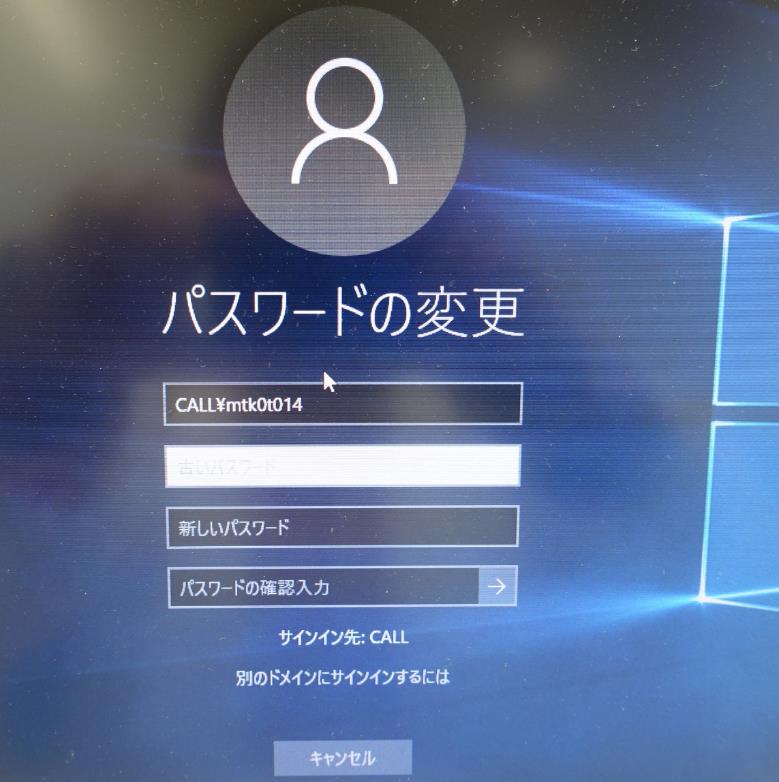 プリントに書いてある
初期パスワード
自分のID
自分で決めたパスワード
自分で決めたパスワードを
もう一度
CALL教室のPC
環境復元
再起動（電源OFF)で、すべてが消えます。

Zドライブ
保存したいデータは、Zドライブを利用
手差しトレイ　B5
上段　A4
中段　B4
下段　A3
プリンターの使用について
白黒印刷は、PRML01、PRML02
カラー印刷は、職員室で。
印刷枚数は週で制限

紙がなくなったら、自分で補充
用紙はサイズ毎に収納
CALL室に紙がない場合は職員室へ
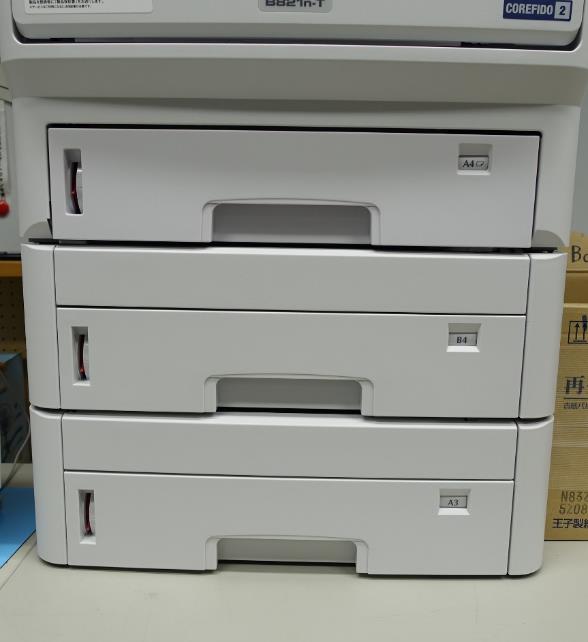 設定は
変更しない
能城茂雄　http://noshiro.shigeo.jp/
部屋の利用について
第１CALL教室が使えるのは１７：００まで
制服で利用すること（ジャージ、ユニフォームは禁止）
飲食物持ち込み禁止
能城茂雄　http://noshiro.shigeo.jp/
道具は正しく使いましょう
ペンの持ち方
（コンピュータを正しく使うために）
道具は適切に使用する
字を書くときに、ペンを使用する
では、ペンの持ち方は？
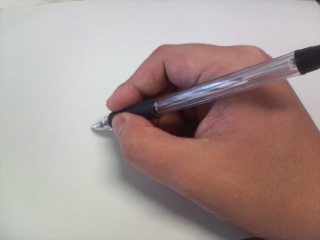 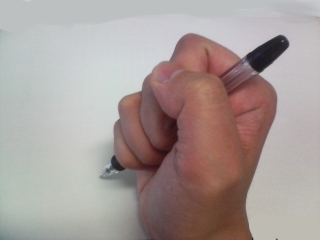 キーボードの正しい使い方
指の位置





FとJ
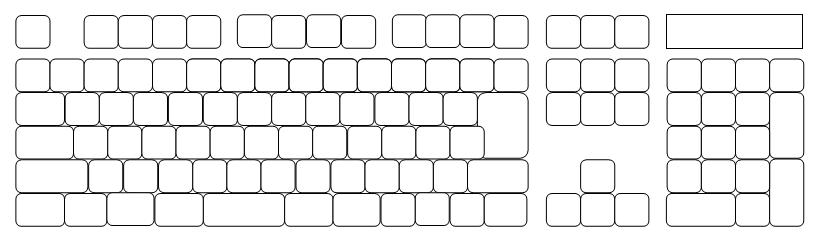 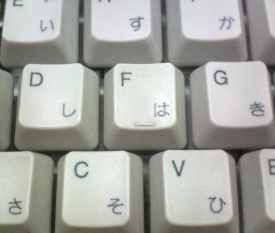 でっぱり
能城茂雄　http://noshiro.shigeo.jp/
指の置き方
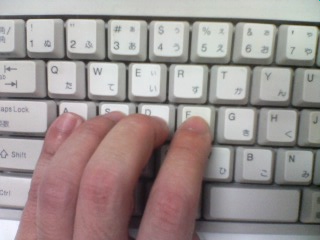 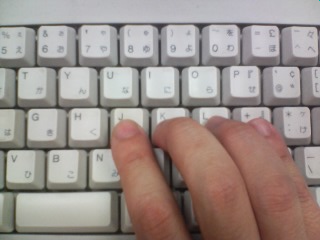 左手は　A　S　D　F
右手は　J　K　L　；
この指の配置を「ホームポジション」と呼ぶ
これさえ出来ればタッチタイピングは
マスターしたも同然！！
１
３
４
５
６
７
０
Q
E
R
T
Ｙ
U
P
A
D
F
G
H
J
；
Z
C
V
B
N
M
？
指の守備範囲
各指の役割
右手
人差し指
右手
小指
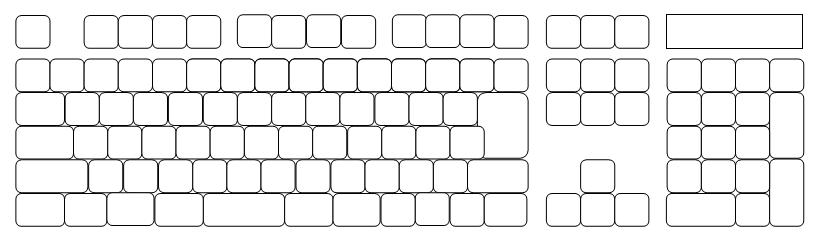 左手
小指
指は「ASDF　JKL；」の上
左手
中指
左手
人差し指
タッチタイピングのまとめ
コンピュータは「道具」である
正しい使い方をしよう
タッチタイピングは慣れ
授業を受けながら意識するだけで出来る
手元は見てもよい
キーを押す指は必ず守る
ホームポジションに絶対に戻る
ホームポジションを覚えよう
ＦとＪに人差し指
指は丸めて軽くのせる
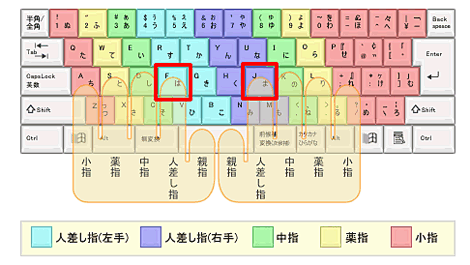 おしまい